Мемлекеттік тіл – татулық тірегі
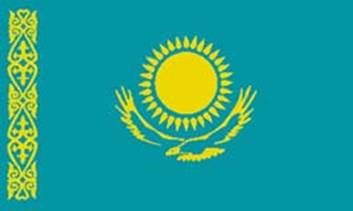 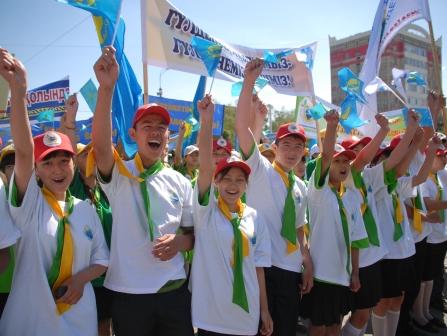 Ана тілінен артық қазақ үшін
 бұл дүниеде қымбат не бар екен!


Нұрсұлтан Назарбаев
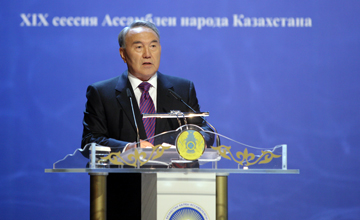 Тілден биік асқар жоқ,
Тілден асқан байлық жоқ,
Тілден терең теңіз жоқ.




Ғ.Мүсірепов.
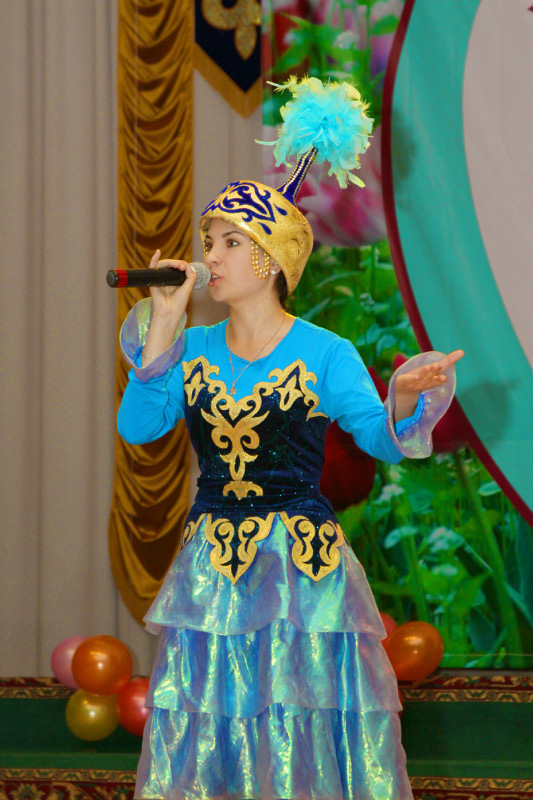 Құдіретті күшті тіл - ұлт болып жаратылған әрбір халықтың бойтұмары іспетті. Табиғаттың тынысынан қуат алған ол ұрпағымен мәңгі жасауға құқылы.
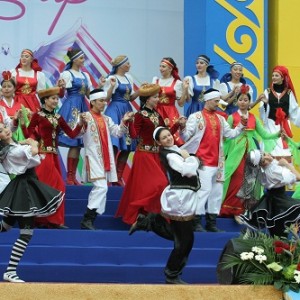 Тіл– халықпен бірге өмір сүріп дамиды, себебі әр ұлттың тілі – оның бақытты тірегі. Тіл жоғалса, ұлт та жоғалады.
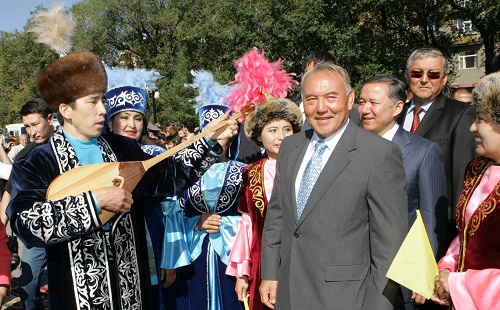 Кез келген елдің іргесінің берік, мемлекетінің тұрақты болуы - халқының ауызбіршілігі мен татулығына, мақсат ортақтастығы мен мұрат бірлігіне байланысты. Ол - Елбасымыз нұсқаған дамыған елу елдің қатарына кіру, әлемдік қауымдастықта ойды да, бойды да таластыру.
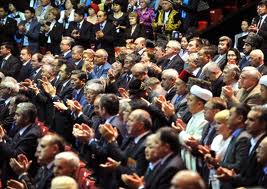 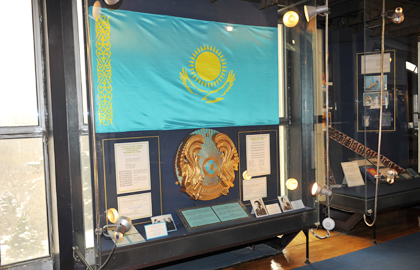 «Бақ - ынтымағы жарасқан елге қонады, береке - бірлігі бар жерге ұйиды»
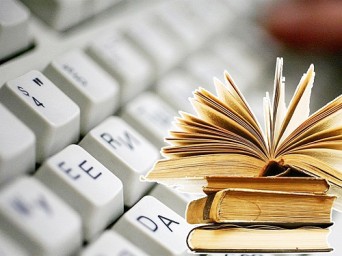 Қазіргі кезеңде тағдырдың жазуымен қазақ елінен қоныс тапқан сандаған ұлт өкілдері Елбасымыздың салиқалы да сарабдал саясатының арқасында ынтымағы мен бірлігі жарасып, бір атаның баласындай , бір қолдың саласындай тату-тәтті өмір сүруде.
Қазақстан Республикасы Президентінің 1998 жылғы 20 қаңтардағы Жарлығымен «Қазақстан халқы тілдері күні» мерекесі жыл сайын қыркүйек айының үшінші жексенбісі болып бекітілген.
Тіл саясаты – ішкі саясатымыздың негізгі өзегі және мемлекетіміздің ең басты байлығы. Қазақстанды мекендейтін ұлттар мен ұлыстардың ынтымағы мен татулығының, достығы мен бірлігінің басты факторы екендігі анық.
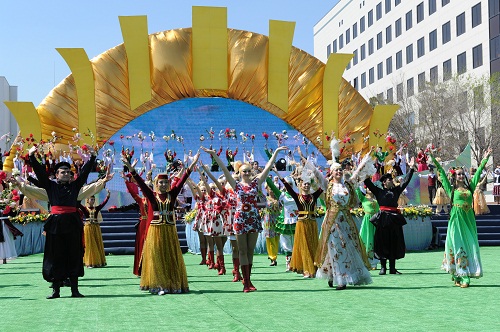 Заңғар жазушымыз М.Әуезов «Ұлт болғың келсе, бесігіңді түзе» деуі тегін айтылған сөз емес.
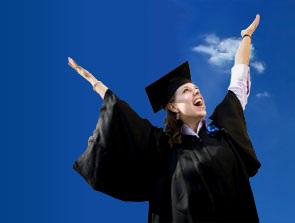 Ана тіліміз – қазақ тілі біздің баршамызға қастерлі, біз үшін әрқашан мәртебесі биік асыл қазына.